Упражнения на развитие внимания.
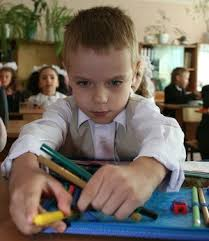 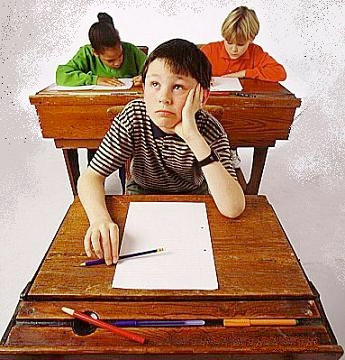 Сосчитай все слоги «БА»
ГА БА БО КА ПА КА РА КЕ ТА ЦУ НА МИ ВЕ ТО РИ ТА ЛЕ НА ВЕ ТА КУ ПА ВЫ СЫ ЛЕ РО СЕ ЛО ЛУ ЖА БА ПА МА ТА РА КА НО ДИ ВА РИ ЧЕ ТЫ РЕ ПЯ ШЕ СЕ ВО СЕ ДЕ ВЯ ДЕ СЯ ТА СИ КО МЕ РИ КА КИ РИ МЕ РА ЦУ КО ГО ЛО БА ТЕ РА ТА СИ НО ЛЮ КО БЕ СО НО КА ЧЕ ВЕ РЕ СИ ВА ВИ СА ША МА ША КА ТЯ ЛЯ ЛЮ РА РА ДУ ГА БА БО КА ПА КА РА КЕ ТА ЦУ НА МИ ВЕ ТО РИ
Найди и выпиши названия цветов.
маквилегиясколкактусиреньландышкупвльнзцастраргладиолусгедргиезжбудкалилияцчнияколокольчикрю кусрозалюпинастурцияфлоксаим полоябархатцыплдсвлну хтхризантемарзариткарнпкапион
Найди ошибки в предложениях.
Кот идет под дорожкой.
 Собака вылезла в конуры.
 Таня сидит под стулом.
 Игорь спускается на лестнице.
 На столе лежит красная помидор.
 На яблоне выросли сладкие яблоко.
 Под рекой летит самолет.
 Когда Семен станет младше он пойдет в школу.
Вставь пропущенные буквы.
Ав-обус, а-лея, ап-ека, бе-ёза, бо-ото,
яб-око, вет-р, воро-ей, в-ск-есенье,
вос-ок, ге-ой, го-од, дев-чка, дер-во,
до-ога, за-ц, завт-ак, ка-анд-ш,
к-асс,конь-и, к-рова, лопа-а, маши-а,
мед-едь, м-локо, м-роз, ог-род, ку-ица,,
о-урец, паль-о, пе-ал, п-сок, по-идор,
рису-ок, ро-ина, рус-кий, са-оги, са-ар,
с-бака, со-ока, тет-адь, т-амвай, уче-ик,
Прочитай слова, написанные наоборот.
Желтое околбя.
 Паровоз ястичм.
 Желтая акчобаб.
 Красивая анишам.
 Мышь тищип.
 Вишневое еьнерав.
 Старинная агинк.
 Лиса артих.
 Котенок теакуям.
 Синее ером
Расшифруй слово.Начинай от * : 3 клетки вверх, 2 налево, 1 направо, 1 вверх, 4вниз, 3 налево, 4 вверх
Найди отличия.
Скопируй рисунок по клеточкам.
Найди ошибки в рисунке.
Двойственные картинки.Кого вы здесь видите: девушку или бабушку?